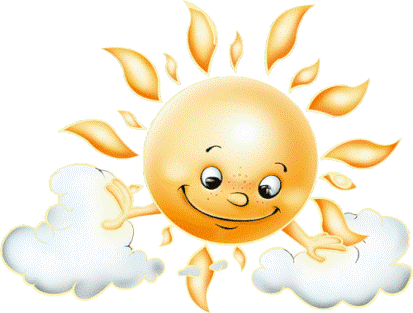 Летний оздоровительный лагерь  «Родник» при МКОУ «СОШ№2 р.п. Дергачи»
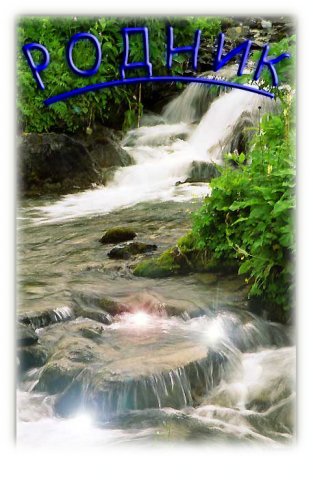 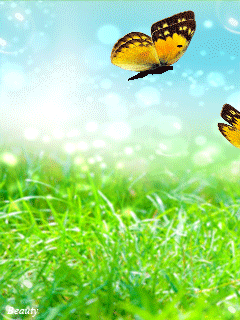 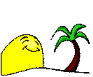 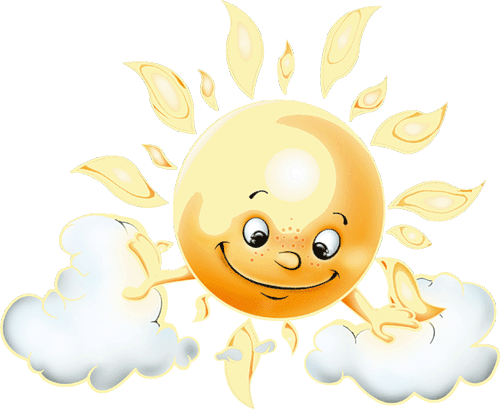 Каникулы- Ура!
На каникулы – Ура!
   Разбежалась детвора!
   Загорим, повырастаем
   И друг друга не узнаем!
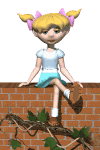 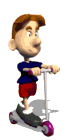 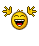 Утром солнышко встает – в лагерь весь спешит народ.
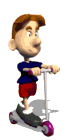 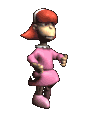 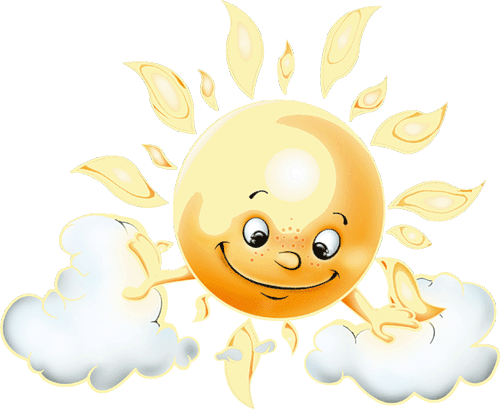 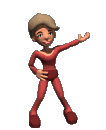 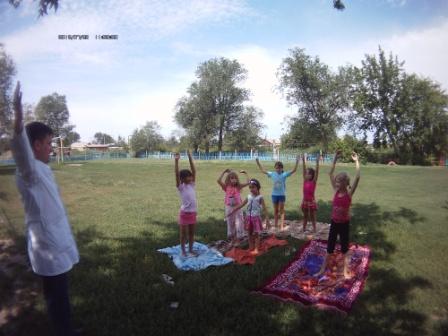 На зарядку!
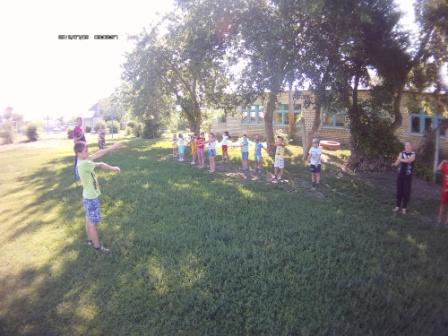 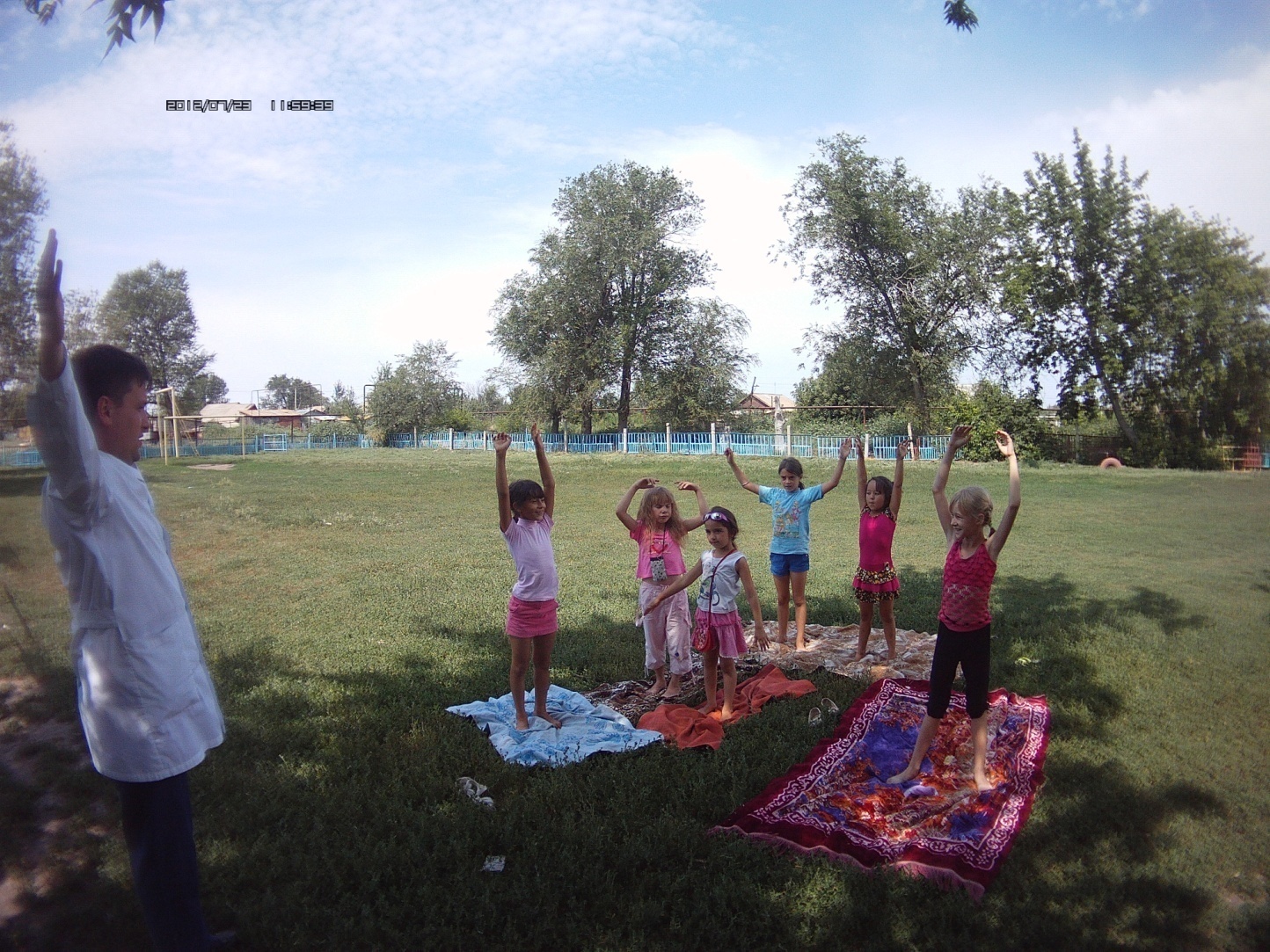 Чтоб здоровым, сильным бытьНадо спорт нам всем любить
     Солнце светит- встать пора!
     С добрым утром, детвора!
     И тотчас же по порядку-
     На зарядку, на зарядку!
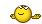 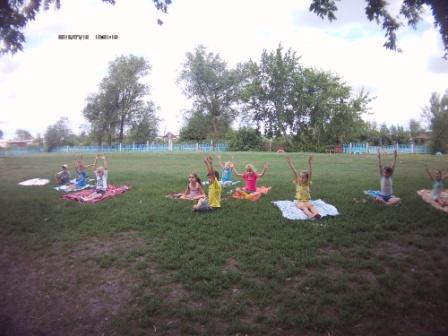 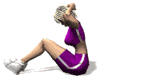 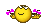 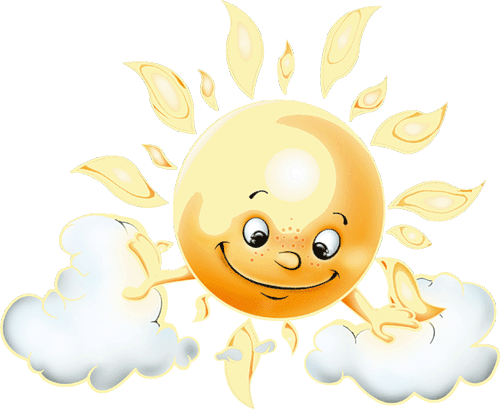 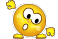 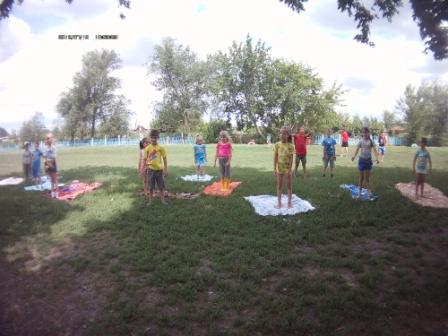 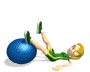 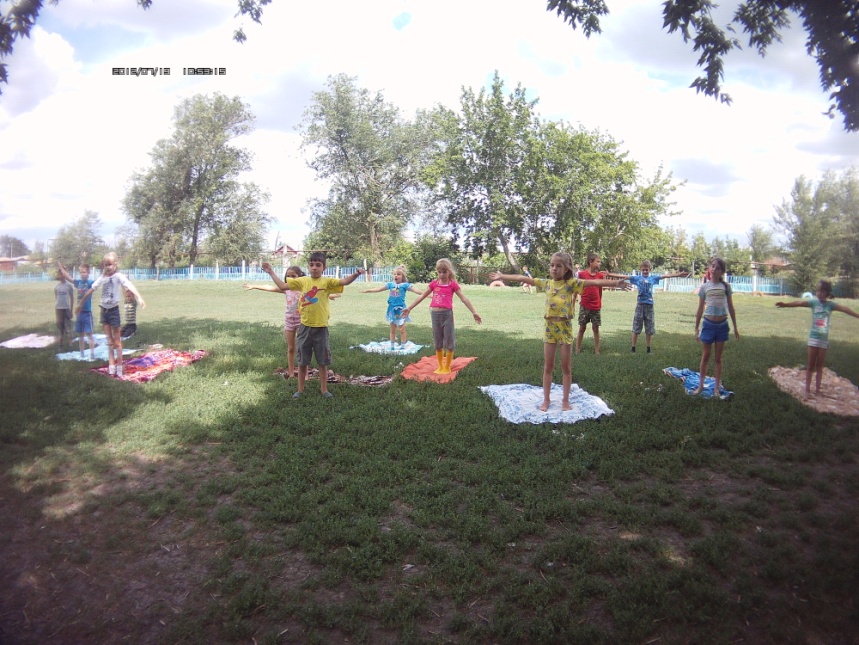 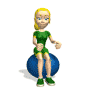 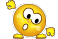 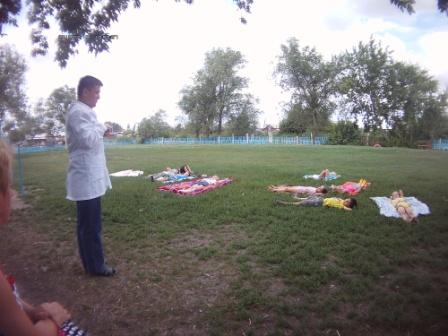 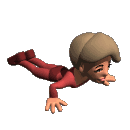 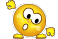 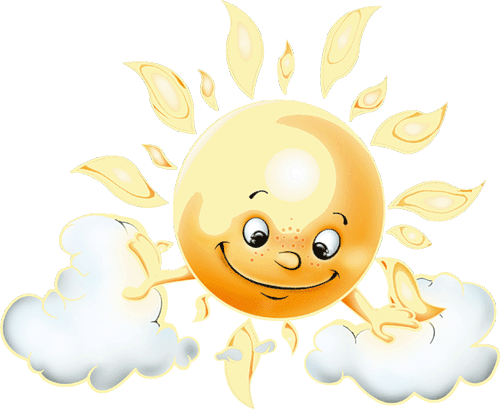 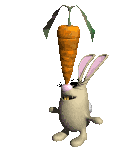 Завтрак, полдник и обед-супчик, фрукты, йогурт, хлеб,каши , овощи, котлетыСоки, булочки, омлеты!
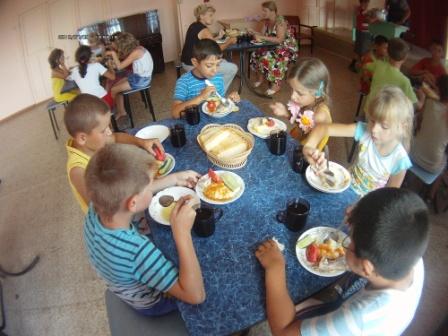 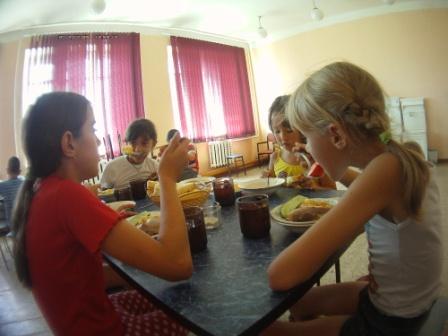 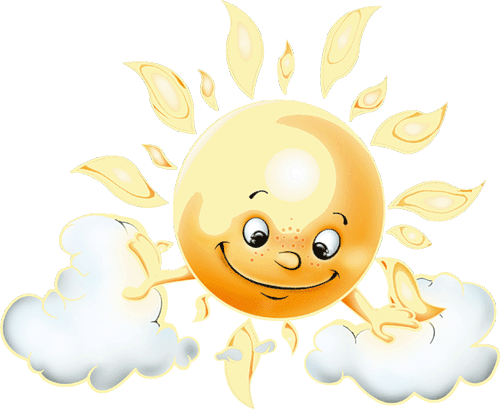 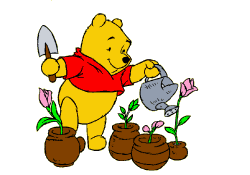 Мы покушали, усталиИ немного отдыхалиПолежали, посидели,Мультики мы посмотрели
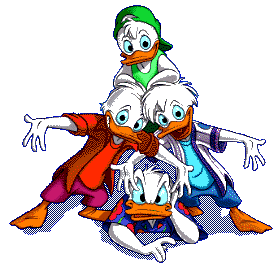 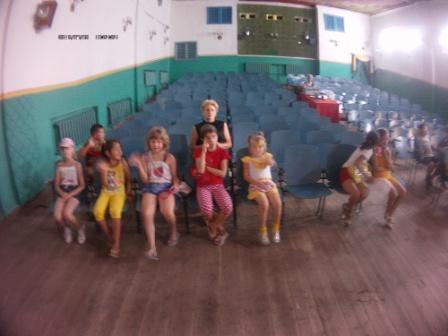 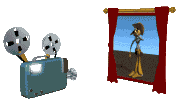 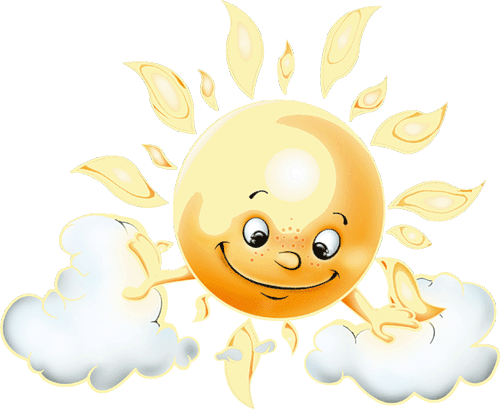 Мы с ребятами за смену Стали бронзового цветаМы на солнышке пеклисьИм на зиму запаслись!
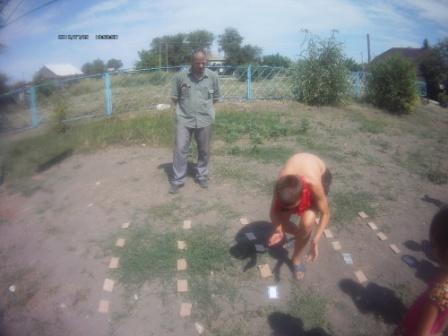 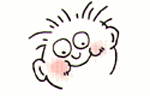 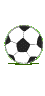 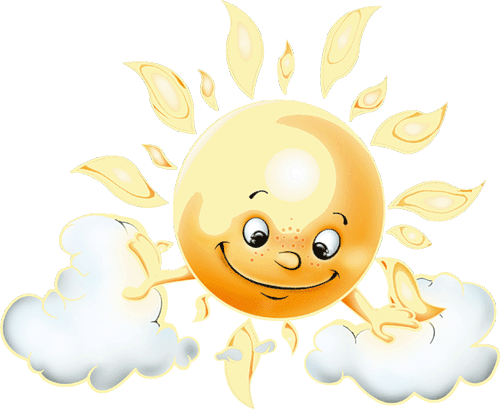 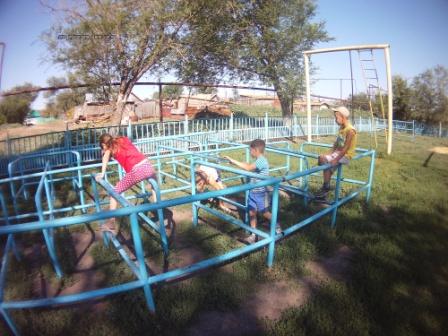 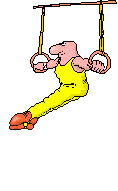 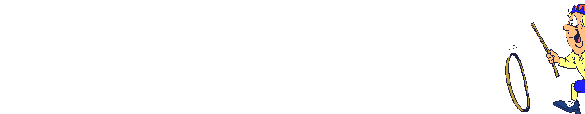 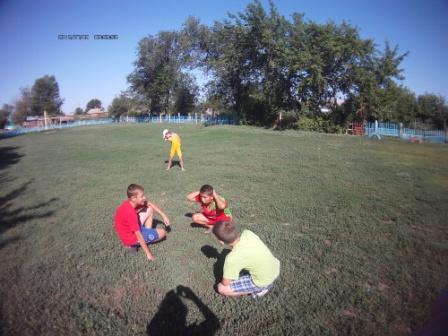 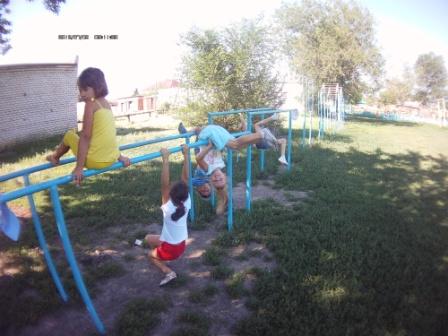 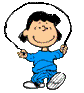 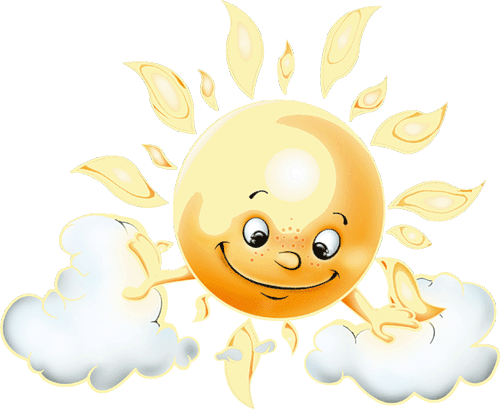 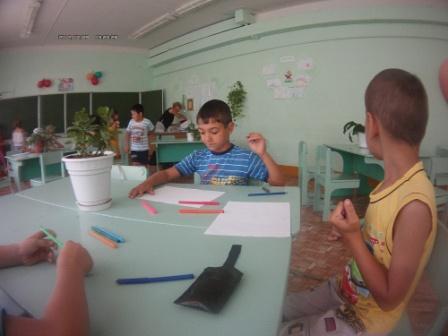 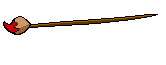 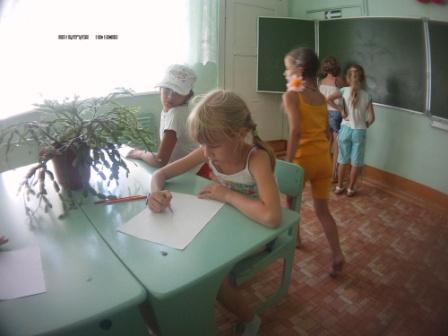 Мы рисуем
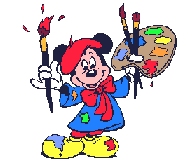 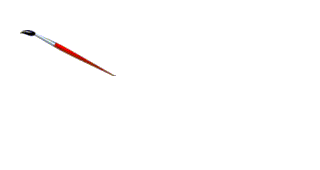 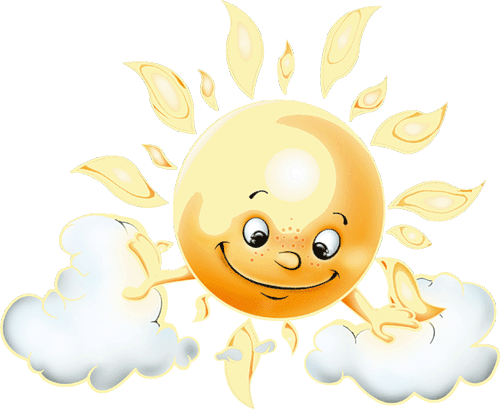 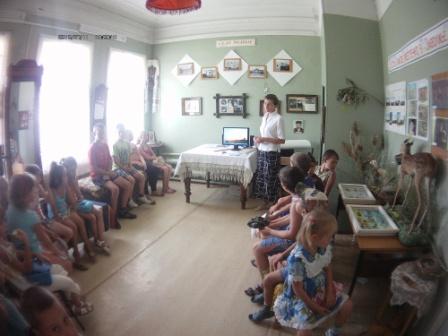 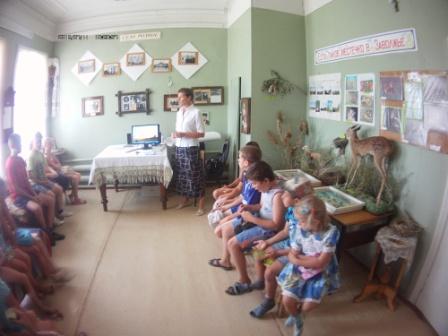 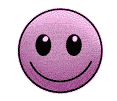 Музей мы любим посещать,                  о многом новом узнавать…
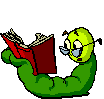 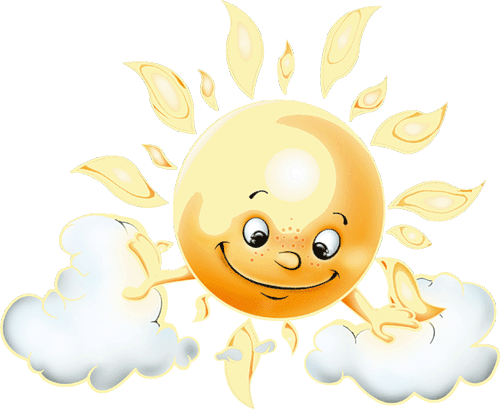 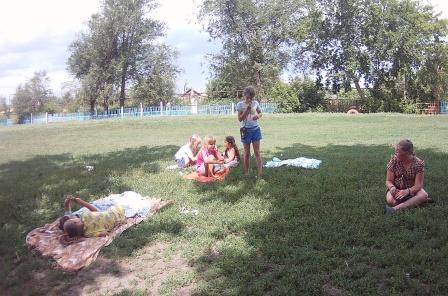 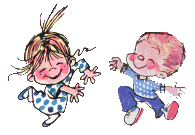 Летом в лагерь мы пришли И друзей себе нашли!
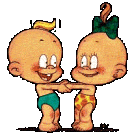 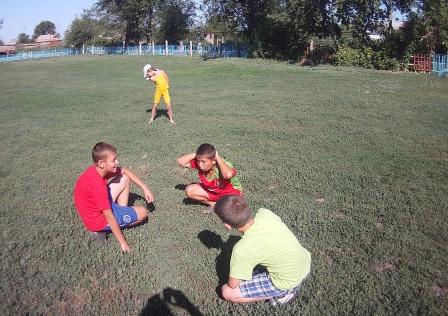 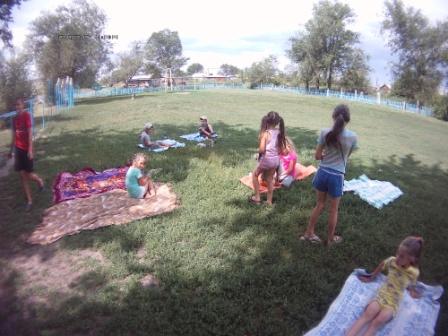 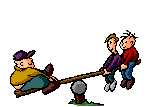 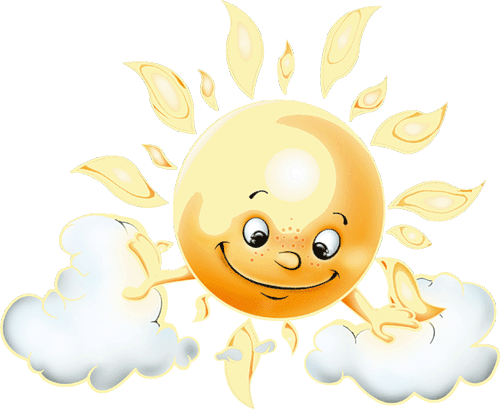 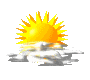 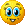 Быстро смена пролетела 
И расстаться нам пора
Но про лагерь долго, долго 
Будет помнить детвора!
До свидания, до скорой 
встречи!
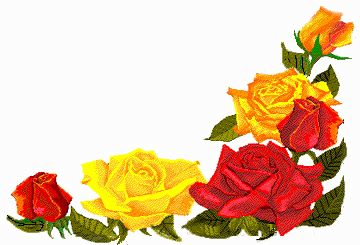 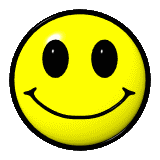